Figure 2. Fear extinction does not require posttraining NR2B activation in the LA. (a) Coronal drawings show the ...
Cereb Cortex, Volume 19, Issue 2, February 2009, Pages 474–482, https://doi.org/10.1093/cercor/bhn099
The content of this slide may be subject to copyright: please see the slide notes for details.
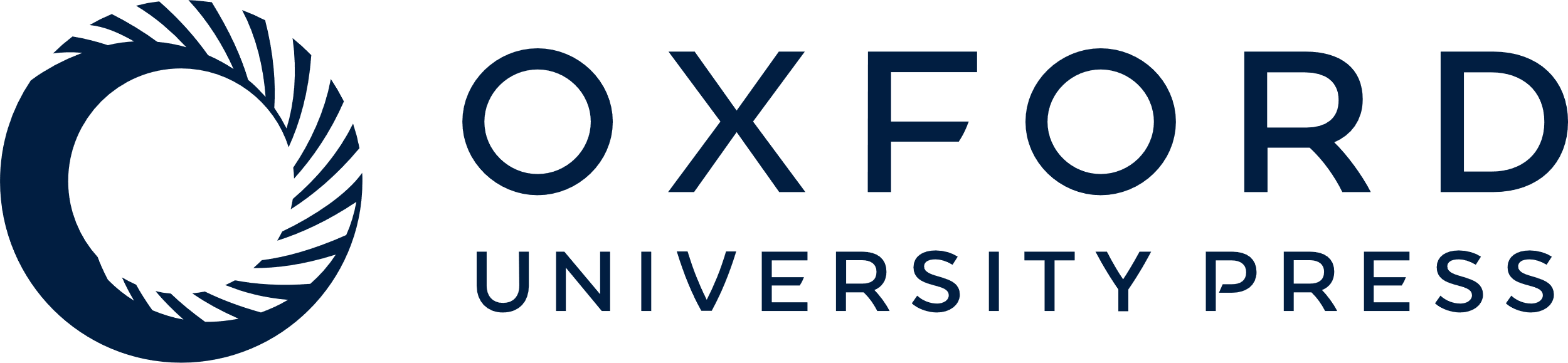 [Speaker Notes: Figure 2. Fear extinction does not require posttraining NR2B activation in the LA. (a) Coronal drawings show the localization of injector tips (top to bottom relative to bregma: −2.80 mm and −3.60 mm [adapted from Paxinos and Watson 1998]) from rats infused with vehicle (white circles) or ifenprodil (1 μg; black circles). B: basal amygdala; CE: central amygdala. (b) Percent freezing during conditioning (first trial and averages of 2–4 and 5–7 tone–footshock trials on Day 1), trial-by-trial extinction training (20 tone-alone trials on Day 2), and extinction test (5 tone-alone trials on Day 3). Vehicle (white circles) and ifenprodil (black circles) injections were administered immediately after extinction training (arrow); No-Ext control group (gray triangles). (c) Averaged percent freezing across all extinction retention trials for vehicle-treated (white bar), ifenprodil-treated (black bar), and No-Ext (gray bar) rats. +P < 0.05 relative to ifenprodil and vehicle groups in the same session.


Unless provided in the caption above, the following copyright applies to the content of this slide: © The Author 2008. Published by Oxford University Press. All rights reserved. For permissions, please e-mail: journals.permissions@oxfordjournals.org]